Vikings: KS2 Knowledge Mat
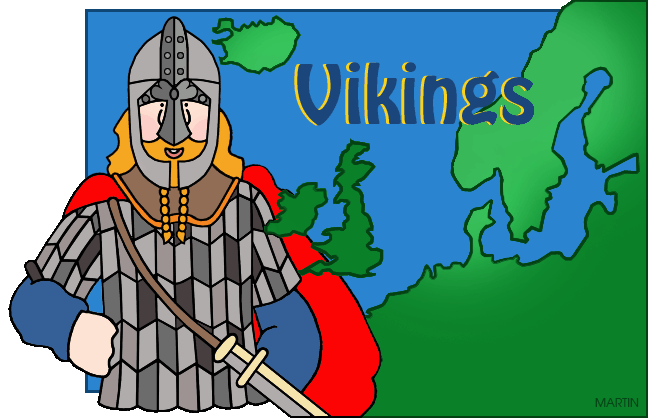 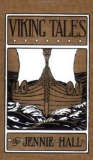 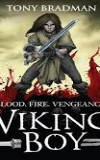 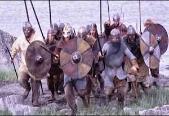 Islamic civilization: KS2 Knowledge Mat
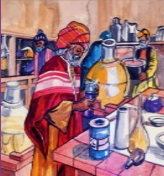 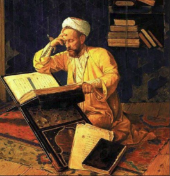 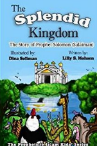 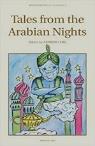